Procurement: New Directors
Presented by:
Matt Cherry
Procurement
Fancy name for “purchase” 

Competitive & meet all standards 

References: 7 CFR 225 (SFSP) and 2 CFR 200
[Speaker Notes: It is a fancy name for “purchase” 
Procurement must be competitive and must meet all standards set forth in program regulations and the OMB Cost Circular. 
References: 7 CFR 225 and 2 CFR 200]
Procurement
All SFA Purchases
Vended meals

Equipment

Food/Non-Food Supplies

Services
[Speaker Notes: Federal purchasing guidelines apply to all purchases made by the school food authority.  These purchases can range from vended meals from a catering company to the purchase of large kitchen equipment and smaller items in between such as bread, milk and produce.]
2 CFR 200
Subpart D – General Procurement Standards (200.318)
o The Non‐Federal entity must use its own documented
procurement procedures which reflect applicable laws and regulations and comply with the requirements of this section
[Speaker Notes: Subpart D – General Procurement Standards (200.318)
o The Non‐Federal entity must use its own documented
procurement procedures which reflect applicable laws and
regulations and comply with the requirements of this
section]
Procurement Policy
Code of Conduct
Include State, local and Federal laws and regulations
Prohibit the acquisition of unnecessary or duplicative items
Perform a cost or price analysis
Thresholds
Small, Minority and Women's businesses and labor surplus firms are used when possible
Prohibits conflicts of interest for employees engaged in selection, award, and administration of contracts
Prohibit officers, employees and agents from soliciting or accepting anything of monetary value
Provide for disciplinary action
[Speaker Notes: Each organization utilizing federal funds for purchases so have Purchasing procedures in place. 

Purchasing Procedures should include:
State, local and Federal laws and regulations [2 CFR 200.318(a)/7 CFR 3016.36(b)(1)]
Prohibit the acquisition of unnecessary or duplicative items [2 CFR 200.318(d)—Grantee and sub grantee procedures will provide for a review of proposed procurements to avoid purchase of unnecessary or duplicative items. Consideration should be given to consolidating or breaking out procurements to obtain a more economical purchase. Where appropriate, an analysis will be made of lease versus purchase alternatives, and any other appropriate analysis to determine the most economical approach.
Perform a cost or price analysis in connection with every procurement action in excess of the Simplified Acquisition Threshold including contract modifications? [2 CFR 200.323(a)]
Written procedures for procurement transactions that ensure that all solicitations incorporate a clear and accurate description of the technical requirements for the material, product, or service to be procured?
Steps to assure that small, minority and women's businesses enterprises and labor surplus firms are used when possible? [2 CFR 200.321] 

Code of Conduct should include:
Written codes of conduct that include prohibiting real, or apparent conflicts of interest for employees engaged in selection, award, and administration of contracts?  [2 CFR 200.318(c)(1)/7 CFR 3016.36(3)(1-1v)]
Prohibit officers, employees and agents from soliciting or accepting gratuities, favors or anything of monetary value from contractors or parties of subcontracts?  [2 CFR 200.318(c)(1)]
Provide information outlining disciplinary actions for violations by officers, employees, or agents?  [2 CFR 200.318(c)(1)]]
Free and Open Competition[2 CFR 200.319]
Program goods, equipment, and services will be obtained at the lowest possible cost
Identical specifications, identical requests for bids, or identical requests for proposals must be furnished to the potential vendors
[Speaker Notes: . 
All procurement transactions must be conducted in a manner providing full and open competition consistent with 2 CFR 200 “Uniform Grant Guidance”. (Section 200.319)]
Responsive and Responsible
Responsive
-Vendor whose bid conforms with all the material terms and conditions.
Responsible
-Vendor who is capable of performing successfully in the Term and Conditions
[Speaker Notes: A vendor is Responsive when a quote, bid, or proposal conforms to all of the material terms and conditions of the solicitation. If all conditions of the solicitation are not met, a vendor may be considered non-responsive. A vendor is considered responsible if they are capable of performing successfully under the terms and conditions of the contract.
 
Factors that may affect whether a vendor is considered Responsible include past performance, business and financial capabilities.]
Thresholds
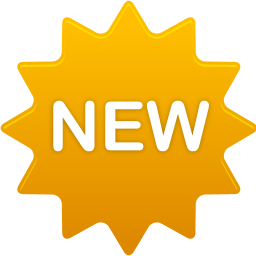 Micro-Purchasing - No Quotes
Max $10,000
Informal (Small) Purchases - Quotes
From $10,000 to Formal Threshold
Formal Purchases - Public Bid
$50,000 for Public and Charter schools$250,000 for Private Non-Profit 
**Always use most restrictive.
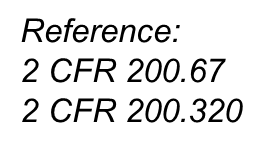 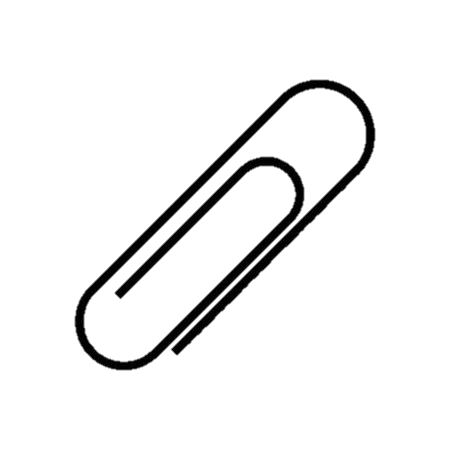 [Speaker Notes: New thresholds have been implemented per Memorandum M-18-18 issued by the Office of Federal Financial Management. 8/1/18 Implemented at FNW.

Procurement thresholds are established baselines by which a School Food Authority must adhere to one of the three procurement methods as described.  
State or local rules apply except where they are less restrictive than Federal rules
The most restrictive policies will always be applied.
The Sponsor must define their thresholds as part of their written policy

Micro-Purchasing
Allowable under the 2 CFR 200 regulations.  A federal procurement method in which an SFA may acquire goods/services without obtaining competitive price quotes if the aggregate dollar amount does not exceed the micro-purchase threshold of $10,000
 
Informal Solicitation (Small Purchase Procedure)
Relatively simple and informal procurement method for purchases, that do not exceed the simplified acquisition threshold currently set a $250,000.   Public and Charter Schools, the informal solicitation or small purchase threshold is set at $50,000. The purchasing threshold for private schools and RCCIs (Residential Child Care Institutions) is set at $250,000 by federal regulation. Any purchase in excess of these amounts must be competitively bid. Price or rate quotes must be obtained from an at least three sources that are able to meet the requirements of the contract.   Any purchase over this amount must be competitively bid.  

Formal Competitive Solicitation
One major difference is that bids are to be publicly solicited.  A firm fixed-price contract is awarded to the most responsive and responsible bidder vendor whose bid is the lowest in price, conforming with all the material terms and conditions of the invitation for bids.  This is known as an ITB (Invitation to Bid).   A RFP (Request For Proposal) can be utilized when you are evaluating on more than just price.



Piggy-backing is an option to use in an effort to obtain the most economical prices for needed items.  It will not be approved by the Department if it will cause a substantive change to the original solicitation.  You must obtain a complete and executed copy of the contract on which you wish to piggy-back.


See 2 CFR 200.320 for Methods of procurement to be followed.]
Procurement Methods
Micro-purchasing 
Informal Solicitation 
Formal Competitive Solicitation
Piggy-Backing
Noncompetitive Proposals
[Speaker Notes: Procurement thresholds are established baselines by which a SFA must adhere to, utilizing one of these procurement methods.  The purchasing thresholds are established by federal regulations as well as the State Board of Education in Florida.  

Micro-Purchasing
Allowable under the 2 CFR 200 regulations.  A federal procurement method in which an SFA may acquire goods/services without obtaining competitive price quotes if the aggregate dollar amount does not exceed the micro-purchase threshold of $10,00.
 
Informal Solicitation (Small Purchase Procedure)
Relatively simple and informal procurement method for purchases, that do not exceed the simplified acquisition threshold currently set a $250,000.   Public and Charter Schools, the informal solicitation or small purchase threshold is set at $50,000. The purchasing threshold for private schools and RCCIs (Residential Child Care Institutions) is set at $250,000 by federal regulation. Any purchase in excess of these amounts must be competitively bid. Price or rate quotes must be obtained from an at least three sources that are able to meet the requirements of the contract.   Any purchase over this amount must be competitively bid.  

Formal Competitive Solicitation
One major difference is that bids are to be publicly solicited.  A firm fixed-price contract is awarded to the most responsive and responsible bidder vendor whose bid is the lowest in price, conforming with all the material terms and conditions of the invitation for bids.  This is known as an ITB (Invitation to Bid).   A RFP (Request For Proposal) can be utilized when you are evaluating on more than just price.



Piggy-backing is an option to use in an effort to obtain the most economical prices for needed items.  It will not be approved by the Department if it will cause a substantive change to the original solicitation.  You must obtain a complete and executed copy of the contract on which you wish to piggy-back.


See 2 CFR 200.320 for Methods of procurement to be followed.]
Micro-Purchases
Less than $10,000 or most restrictive threshold 

Must be distributed equitably among qualified suppliers 
Expedite lowest-dollar transactions
 Minimizes administrative burden and cost
Reference:
2 CFR 200.67
[Speaker Notes: Micro-Purchase--Any purchase below $10,000 is considered a micro-purchase. Micro-purchase may be awarded without soliciting any quotes if the prices is considered reasonable. 
or most restrictive on a single visit.  

You must utilize multiple vendors. Any repeated purchases of the same item should use the 3 quotes small purchase system. The aggregate dollar amount should not exceed threshold. (2 CFR 200.67)]
Micro-Purchase P-Card Tips
Most restrictive threshold
Documented and accessible
If the same item exceeds threshold then Small Purchase procedures will need to be followed  
Purchase equitably
[Speaker Notes: FNW often receives questions about Micro-Purchases with P-cards:

Be sure to purchase at the most restrictive threshold USDA and SA Micro Threshold is $10,000
Be sure all purchases using federal funds are well documented and are easily accessible during review
If the same item is being purchased for any length of time and exceeds threshold, Small Purchase procedures will need to be followed  
Be sure to spread purchases equitably among all qualified sources]
Informal Procurement
Typically more than $10,000 up to $50,000/$250,000
Must compare like items (apples to apples)
This is true for all types of procurement 
Must be done prior to purchase
Must keep records of comparisons 
Must within the same time period
May do line item OR total value
Must document all quotes obtained
Must purchase lowest in cost
Reference:
2 CFR 200.323
[Speaker Notes: Sponsors must conduct a cost or price analysis (2 CFR 200.323)

When performing the Informal procurement method be sure to obtain the quotes at the same time and prior to purchases beginning.  So essentially prior to operation.  Additionally, be sure to retain copes of the quotes received and be sure that the quotes is dated and that it is for the same/similar type items.]
Steps for Informal Procurement
Determine the lowest, most responsive, responsible bidder
Identify potential vendors
Solicit bids
If applicable, submit final signed contract and required documents to FDACS
Inform companies of final decision and award the contract
Write the contract
Retain contract, quote documentation, and required documents for five years plus current year
[Speaker Notes: This slide provides you with a visual workflow for Small Purchases.  
When contracting for goods and services, a school food authority will first need to draft a scope of work. A scope of work is a general description of the overall project or deliverables to be provided throughout the term of the agreement.  Your scope will help later write detailed terms and conditions of the services to be provided.  Make sure any special terms and conditions or specific language is added so the vendor fully understands what they will be agreeing to.

Next, you will need to contact a minimum of three potential vendors.  The quoted price must be on the bid quotation form for each vendor and you should select the company that provides the lowest, most responsive and responsible bid.

After selecting a vendor, you will need to inform all bidding companies in writing of the final decision and write a contract for meal service.  When contracting for vended meals, sponsors must use the FDACS prototype contract and submit the final contract documentation to the Department.  When contracting for equipment, groceries, or other items, copies of the final signed agreement and quote documentation must be retained at the sponsor’s location.  Make sure you retain all quote and bid information and communications for a period of five years plus the current year.

Please note that all Procurement forms we may discuss during this training can be found in FANS under the Download Forms section.]
Formal Procurement
Typically more than $50,000/$250,000 or most restrictive threshold. 

Know solicitation procedures 
May do line item or total value
ITB and RFP
Reference:
2 CFR 200.320 
2 CFR 200.323
[Speaker Notes: Typically more than $150,000 or most restrictive threshold: when purchases are estimated to exceed the most restrictive small purchase threshold 

Know solicitation procedures 
May do line item OR total value
ITB and RFP




Contact SA – We will help!]
Selecting Contract Type
ITB-Invitation to Bid

RFP-Request for Proposal
[Speaker Notes: At times FNW sees errors in relation to selecting the proper contract type.  

ITB-This type of solicitation is utilized when price is the only factor.  The product or services each vendor will provide are the same, therefore no other facts need to be considered. Award goes to most Responsible and Responsive bidder lowest in price.  We often see situations where an ITB is utilized, along with evaluation criteria, when this in fact should be a RFP.  

RFP- Goods and more often services, that need varying evaluation factors.  This can be awarded based off point or percentage rubric using factors clearly outlined within the solicitation. However, cost must be the most highly awarded factor.  This is an error we see at times, where other factors have been more heavily weighted or it is unclear.  

Another scenario FNW sees is when a RFP it utilized when in reality it is better suited as a ITB.  When price is really the only factor however the sponsor awards points to items like references, experiences, etc.  All good things to be aware of however, at times, these items could be considered requirements in order to bid, and then the bidders are evaluated solely on price.]
Steps for Competitive Bids
Publicly announce and advertise the IFB/RFP at least 14 calendar days prior to bid opening
Publicly open all bids
Prepare an IFB/RFP
If vended meals, submit for approval to FDACS copies of all bids received along with the sponsor’s recommendation of contract award
Hold pre-proposal conference if specified in the IFB/RFP
Award the contract
If vended meals, submit final signed contract and required documents to FDACS
Retain contract, bid documentation, and required documents for five years plus the current year
[Speaker Notes: This slide provides you with a visual workflow for the Competitive Bid process.
Prepare an ITB or RFP document and specifically address the items that you are procuring.  If you are procuring vended meals (Caterer or Food Service Management Company): You may use the Department’s bid document or a similar document that captures all the required information and submit the document to the Department for prior approval before announcing your bid.  Make sure you allow five business days for the Department to review and approve your document.  

2.  Publicly announce and advertise the bid at least 14 calendar days prior to bid opening.  Your announcement should include the date, time, and location in which the bids will be opened.  Also, you must notify the Department of the bid opening date, time, and location three weeks prior to bid opening.

3. Choose a bidder that has the lowest, most responsive and responsible bid by using the selection criteria set forth in the bid/proposal document.  If you are using a vendor, make sure they are a registered vendor.  Remember the Department must review the bid recommendations for all vended meal sponsors prior to awarding the contract. Any person can file a notice of protest within 72 hours after the posting of the notice of decision or intended decision.  If a protest is received, all work towards the award process must cease until the subject of the protest is resolved.  When dealing with a protest, please refer to Chapter 120.57(3), Florida Statutes.

4. If you award the contract to a caterer or Food Service Management Company you must execute one of the Department’s prototype contracts.

5. For vended meal sponsors, submit to the Department a final signed contract and required bid documents within one week of execution. If your contract is over $100,000 you must include: Certificate of Independent Price Determination and a Lobbying Certification.  All records pertaining to the formal competitive bid process must be retained for a period of five years plus the current year.  These records include, but are not limited to, the following: Reasons for selecting the method of procurement used, scoring sheets, selection of contract type, and a basis for the cost or price negotiated.]
Solicitation
Too restrictive [2 CFR Part 200.319(a)]
Brand Name Only
Unreasonable
Unnecessary
Specifications & Evaluation factors
Price most heavily weighted [2 CFR 200.320(c)(2)(iii)]
Contains all Required Language
[Speaker Notes: Additional factors you want to ensure are considered when creating a solicitation:

Will the  solicitation restrict competition-such as the case with unreasonable/unnecessary requirements?  You want to be sure you aren’t setting requirements that very few vendors can meet, especially if it does not provide any additional service or benefit.  Ensure that the solicitation does not have:
Brand Name Only
Placing Unreasonable Requirements 
Unnecessary Experience or Bonding

Clearly identify all specifications, evaluation factors and their relative importance with price as the primary factor

Price must be the most heavily weighted factor in both ITBs as well as RFPs
Contains all Required Federal, State, and Local Language.]
Contract Provisions
Appendix II to Part 200-Contract Provisions 
Mandatory retention of all records for three years
Audit examination, excerpt and transcription of records
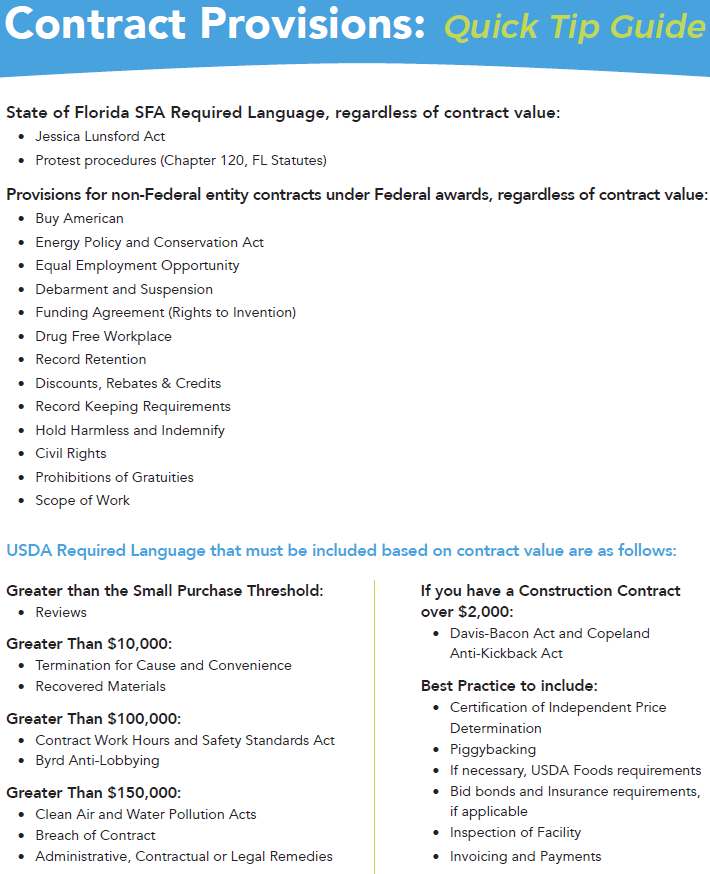 [Speaker Notes: Rather than go into great detail regarding contract provisions that may be required based on contract value, I have provided a Quick Tip guide in your hand outs.  This can be utilized to confirm whether the required language is present.  It includes:

Appendix II to Part 200—Contract Provisions for non‐Federal Entity Contracts Under Federal Awards.

FNW has sample language that we can provide that shortens the language in the contract itself but still allows for compliance.  

Also be sure to include: 

• The mandatory retention of all program records for three years, after the end of the contract period. If audits, claims, or litigation have not been resolved, all records must be retained until all issues are resolved. 

• A provision to allow for the audit, examination, excerpt and transcription of records that are pertinent to the contract by the USDA, the Comptroller of the United States, TDA, and their authorized representatives. 


FNW has sample language that shortens the language but still allows for compliance.]
Piggy-Back Procurements
Vendor Letter of Agreement
Material Change
Maintain Threshold
USDA Required Language
[Speaker Notes: If you are Piggy-Backing a contract, you will need

Documentation the vendor is providing the same rate, terms and conditions as the original current contract. Documentation includes a letter signed by both parties or an E-mail allowing the piggy-back.
Did the piggy-back cause a material change from the original contract.
Did the value of the piggy-back cause a threshold to be broken. Was an informal procurement but the piggy-back value added cause the solicitation to be a formal procurement?
All contracts being piggy-backed off must have required language.]
Non-Competitive Procurement
(1) Available only from a single source;
(2) Emergency;
(3) Approval to Written Request or;
(4) Competition is determined inadequate.
[Speaker Notes: Regulation 2 CFR 200.320 (f) states: Procurement by noncompetitive proposals. Procurement by noncompetitive proposals is procurement through solicitation of a proposal from only one source and may be used only when one or more of the following circumstances apply:

(1) The item is available only from a single source;
(2) The public exigency or emergency for the requirement will not permit a delay resulting from competitive solicitation;
(3) The Federal awarding agency or pass-through entity expressly authorizes noncompetitive proposals in response to a written request from the non-Federal entity; or
(4) After solicitation of a number of sources, competition is determined inadequate.]
Contract Manager
Subject matter knowledge
Effective communicator
Attention to detail
Conflict Resolution
Document Management
[Speaker Notes: Choosing the right contract manager is also an important step that can be sometimes overlooked.  Some key factors to keep in mind when selecting a contract manager are:

Subject Matter Knowledge
Does this person work closely with and have the background knowledge to manage the contract?  Your contract manager should understand the program and duties connected to maintaining the contract.  
Be an effective communicator
The Contract manager needs to consistently ensure they are clearly understood by all parties involved in the contract. Therefore they will need to be an outstanding communicator.
Meticulous attention to detail
All details within the contract must be addressed in their entirety in order to avoid unnecessary disputes. Rates on invoices, Rate Increases, Contract length and Contract Renewal are some of the many factors to monitor during the contract period.
Conflict Resolution
The contract manager has to promptly recognize when problems and obstacles may arise. Timeframes for deliveries and paying invoices are relevant issues to provide immediate solutions if a problem occurs
Document Management
Most importantly, this person should be well organized with the ability to document everything. These documents should be kept on file and be quickly accessable.  If it was not documented, it did not happen.]
FNW Contract Maintenance Responsibilities
Approve changes
Ensure Rules and Regulations are followed
Maintain Records
Verify Contractual Requirements
[Speaker Notes: Once a contract is in place there are additional responsibilities that follow.  Not only for the SFA but for the SA as well.

State Agency (SA) are required to:
Approve changes made to the contract by the SA prior to implementation
Ensure that Procurement Rules and Regulations were followed—such as---  
We as a SA are also required to maintain records of any modifications or Renewals that take place during the life of the contract. 
SA also will verify through various means, such as invoices that the contract requirements have been met by both SFA and vendor]
SFA Contract Maintenance Responsibilities
Know your contract 
Maintain records 
Settlement/satisfaction of issues
Price Confirmation
Contract dates
Vendor Responsibilities
Stay Current with USDA Memos
[Speaker Notes: FNW knows SFAs are busy but contract maintenance is important and when done properly can often eliminate many issues that can arise:

School Food Authority (SFA) is required to: 
SFA must maintain oversight to ensure that contractors perform in accordance with the terms, conditions, and specifications of their contract.  This is to include verifying pricing in invoices.          FNW receives questions regarding what is allowable within a contract, often times these answers are provided in the contract. 
Maintain records of contract activities such as how bid was Advertised, Vendor Proposals, and reason a vendor was awarded (2 CFR 200.320(c)(2)(v))
Ensure there is settlement and satisfaction of contractual and administrative issues arising out of procurements (protests, disputes, etc.) 2 CFR 200.320(c)(2)(v)
Actively confirm prices on invoicing from vendor match the pricing set by the contract
Be aware of the timetable of when contract ends and renewals need to be completed.  Contracts cannot be renewed after the term date.  
Knowing your vendors responsibilities plays a big role is effective contract management.   Such as knowing delivery expectations, what is expected on invoices, etc.
Stay Current with USDA Memos--- When USDA releases Memos, you want to ensure that your current and future contracts are compliant.]
Contract Management Oversights
SFA Contractual Responsibilities 
SA Contractual Responsibilities 
Vendor Contractual Responsibilities
Avoiding contract lapses
Product Accountability
Vendor Accountability
Buy American Provision
[Speaker Notes: To re-cap the following Contract Management items are sometimes overlooked:
Know your SFA responsibilities within the contract such as
Invoice payment requirements, Production logs
Know your Vendor’s responsibilities with in the contract
On time delivery, delivery frequency, keeping appropriate temps, incorrect quantity delivered 
Avoiding contract lapses
Decide to renew or if a solicitation is necessary. Be sure to renew before contract ends and provide information to SA
Product Accountability
Keeping track of products that may have been discontinued and replaced with a lesser product
Vendor accountability
If the contract allows the distributor to receive bids for products listed within the contract, hold them accountable.  Ask for documentation of the bids submitted and the bid tabulations.  Review these documents to ensure the lowest price manufacturers are being selected.  
Buy American Provision
Document reasons for choosing a non-domestic product i.e. cost difference, availability, only produced foreign]
Buy American Provision7 CFR 210.21(d) & FNS Memo SP 38-2017
Purchase domestic commodities and products to the maximum extent practicable.

51% of the final process product must be produced in the United States.

SFAs must ensure end-products received from processors contain only domestic goods.
[Speaker Notes: Domestic Commodity or Product: as an agricultural commodity that is produced in the United States AND a food product that is processed in the United States using substantial 
(over 51% of the final processed product) agricultural commodities that are produced in the United States.  Purchases made in accordance with the Buy American Provision (defined in section 12(n) of the National School Lunch Act) must still follow the applicable procurement rules calling for free and open competition.

SFAs must include a Buy American clause in all product specifications, solicitations, purchase orders, and any other procurement documents so vendors are aware of this requirement.]
Buy American
Include the Buy American provision in all solicitations, contracts, and product specifications

Method of requesting exceptions

Monitor contract performance

Check product labels
[Speaker Notes: CDA’s are responsible for ensuring they implement the Buy American Provision.  While this may not impact CDA’s as much as our school sponsors since much of the food is provided by USDA, this is something you still want to keep in mind.   Ways to ensure compliance are to: 

First, including it in solicitations, contracts, and product specifications.  A reply offer to comply with Buy American terms in a solicitation ensures contractors are aware of the provision.  

Best practices would be to include language in the solicitation, on how the bidder would address alternative methods to conform to the Buy American provision.   Language should be included that establishes the method of requesting exceptions before supplying non-domestic products. 

Additionally, solicitations and contracts must be monitored to ensure compliance.  CDA’s must monitor contract performance to ensure contractors perform in accordance with the terms, conditions, an specifications of their contracts.  This is accomplished by ensuring the product label and/or delivery invoices/receipts to designate the US, or its territories, as the country of origin.  CDA’s also need to conduct periodic review of storage facilities to ensure products comply.  Reject or require documentation for any non-domestic items they attempt to supply. 

Monitoring contract performance is required by 2 CFR Part 200.18(b)]
Exceptions to Buy American
Availability: 
Not produced or manufactured in U.S.

Cost: 
Cost of U.S. product is significantly higher
[Speaker Notes: There are two exceptions to the Buy American provision that permit the purchase of foreign products:

Availability: when the product is not produced or manufactured in the U.S. in sufficient and reasonably available quantities to a satisfactory quality.
Cost: when responses to solicitations reveal that the cost of a U.S. product is significantly higher than the cost of a comparable foreign product.

Before utilizing an exception, alternatives to purchasing non-domestic food products should be considered. 
For example, SFAs should ask:
Are there other domestic sources for this product?
Is there a domestic product that could be easily substituted, if the non-domestic product is less expensive (e.g. substitute domestic pears for non-domestic apples)?
Am I soliciting bids for this product at the best time of year? If I contracted earlier or later in the season, would prices and/or availability change?
Again, although exceptions to the Buy American provision exist, they are to be used as a last resort.]
Buy American Worksheet
Document exceptions

Sponsor must approve prior to accepting food products

Letters from vendors are not acceptable documentation
[Speaker Notes: To assist SFAs in retaining all the necessary information when documenting requested exceptions the Buy American Provision Exception Documentation Worksheet was created.  SFAs can also utilize equivalent documentation with the same level of detail.

This worksheet must be completed by the SFA every time food product does not meet the Buy American requirement.  FNW has also developed instructions for the worksheet and instructions for using the USDA Market News website which can be used to assist in determining if an exception applies.]
Documentation
Quotes Obtained

List of all vendors

List of public notifications and dates

Contracts/Piggy-Back Letters

Invoices/Receipts—Make Copies

Food Service Account Ledgers
Common Oversights
Buy American Provision
Missing Required Language
Informal Purchases
Threshold Errors
Incorrect Contract Type
[Speaker Notes: Some items we have mentioned today, that are often overlooked are:
Correct Management/Implementation of the Buy American Provision
Required Language
Informal Purchases being utilized incorrectly.  Such as 3 quotes not being obtained.
Most restrictive threshold not being used
Incorrect Formal Contract Type being Utilized as mentioned earlier.]
Helpful Regulations
2 CFR 200- Grants and Agreements
7 CFR 210- NSLP
7 CFR 225- SFSP
7 CFR 250- USDA Donated Foods
[Speaker Notes: Regulations that FNW often utilizes as a resource for procurement/contract management and other questions:

2 CFR 200- provides regulations that pertain to Grants and Agreements titled "Uniform Administrative Requirements, Cost Principles, and Audit Requirements for Federal Awards”
7 CFR 210- NSLP
7 CFR 225-SFSP
7 CFR 250- USDA Donated Foods]
Contacts
Jeremy Taber- 
    Jeremy.Taber@FreshFromFlorida.com, 850-617-7417

Matthew Cherry- 
Matthew.Cherry@FreshFromFlorida.com, 850-617-7426

Kirkland Spraggins (including USDA Foods)- Kirkland.Spraggins@FreshFromFlorida.com, 850-617-7425

Kimberly McMahon-  Kimberly.McMahon@FreshFromFlorida.com, 850-617-7433
Questions?